Umndeni wamiMy family
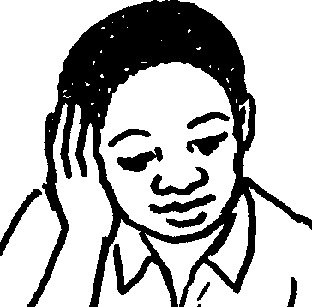 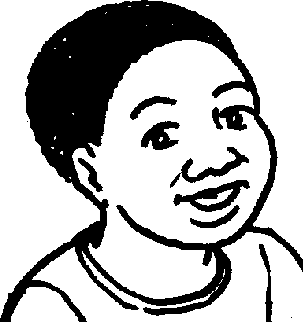 Story in isiZulu by Clare Verbeek, Thembani Dladla, Zanele Buthelezi

Illustrated by Kathy Arbuckle
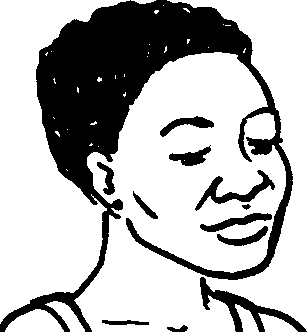 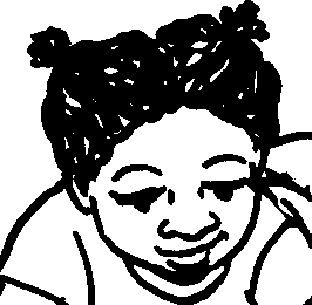 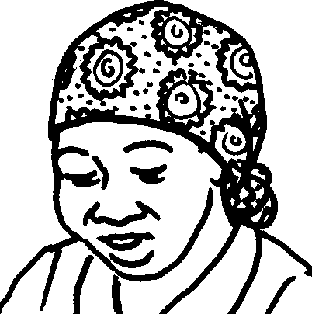 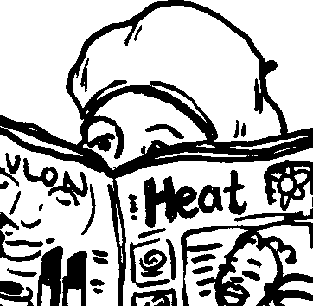 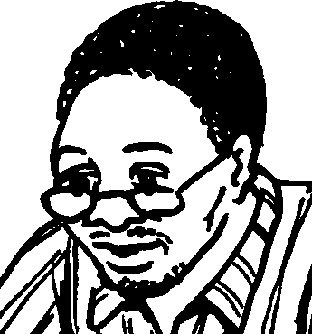 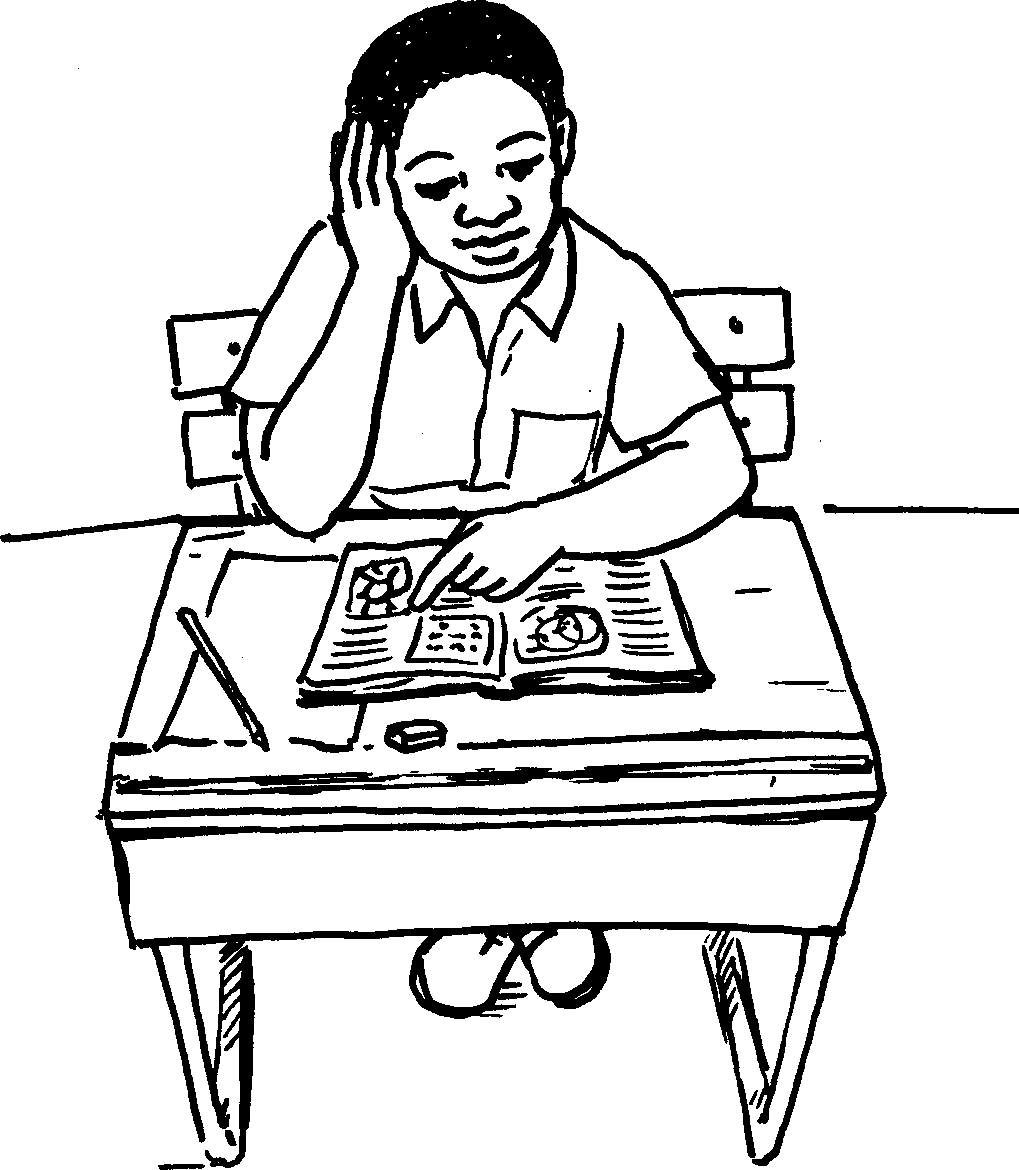 Umfowethu ufunda incwadi yesikole.
My brother is reading a school book.
2
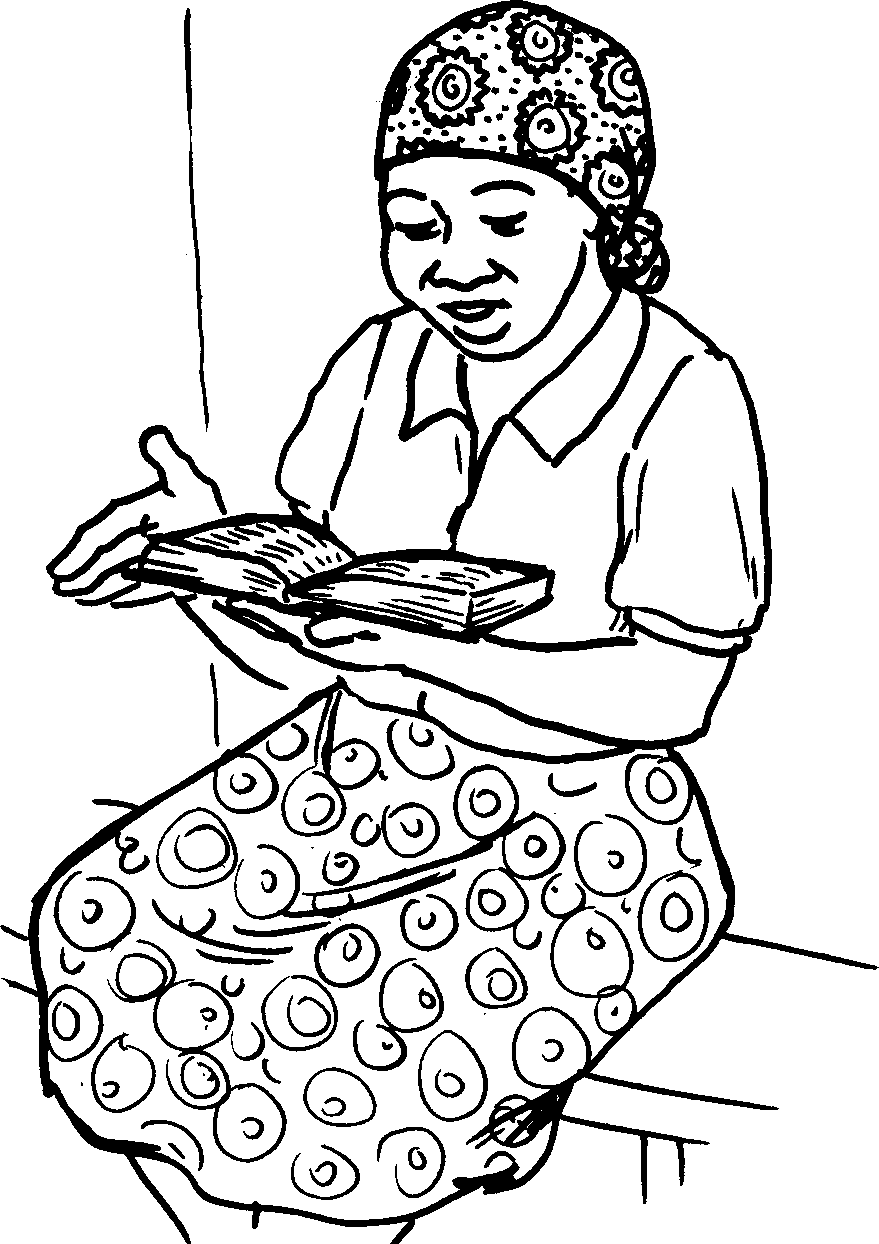 Umama  ufunda iBhayibheli.
My mother is reading a Bible.
3
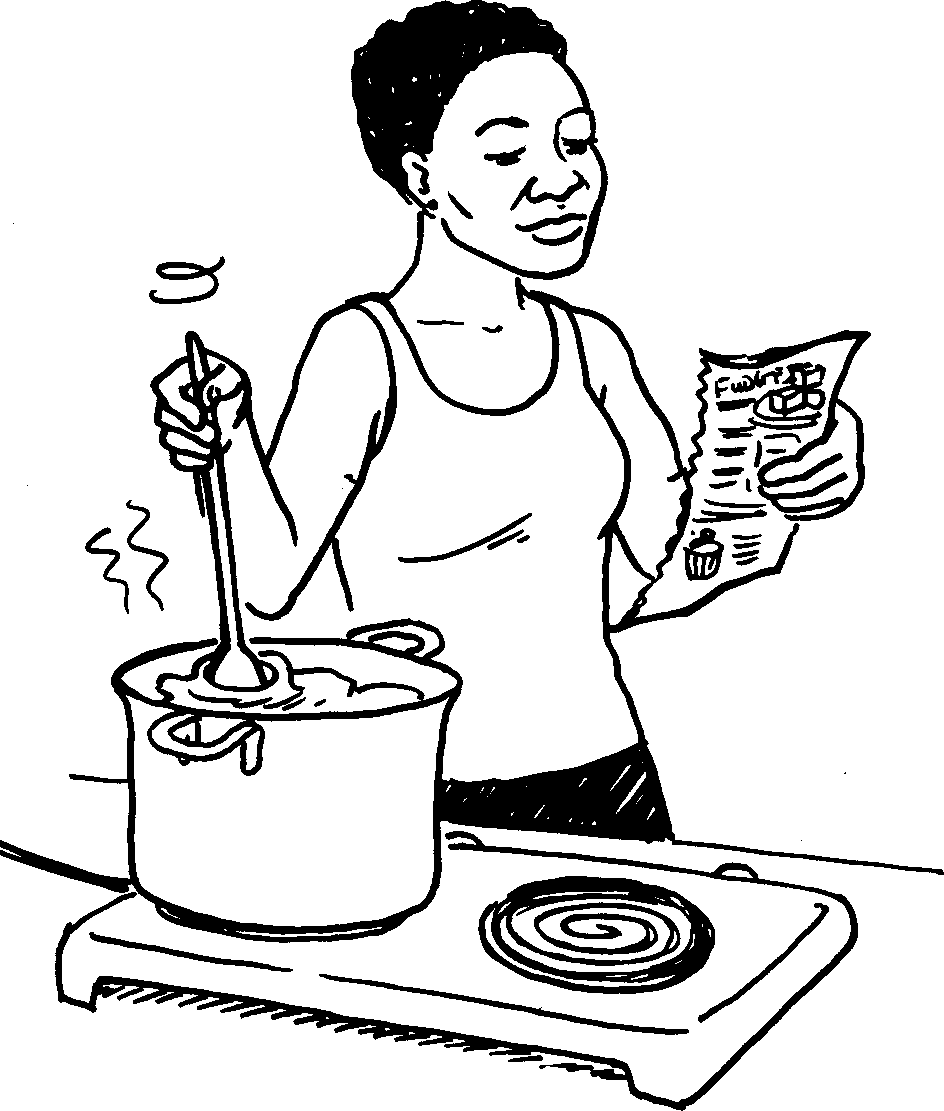 Udadewethu  yena ufunda
incwadi  yokupheka.
My sister is reading a recipe book.
4
Umalume ufunda
iphephandaba.
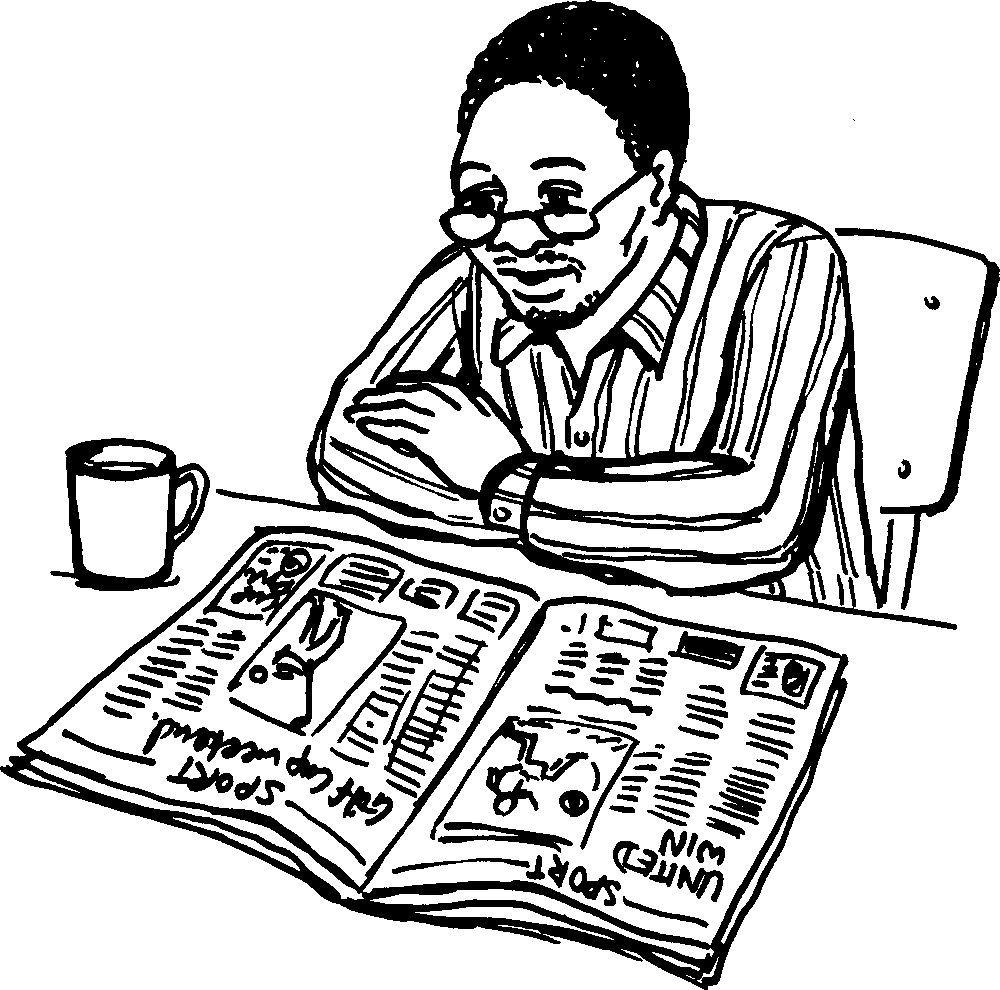 My uncle is reading a newspaper.
5
Ugogo yena ufunda ibhuku.
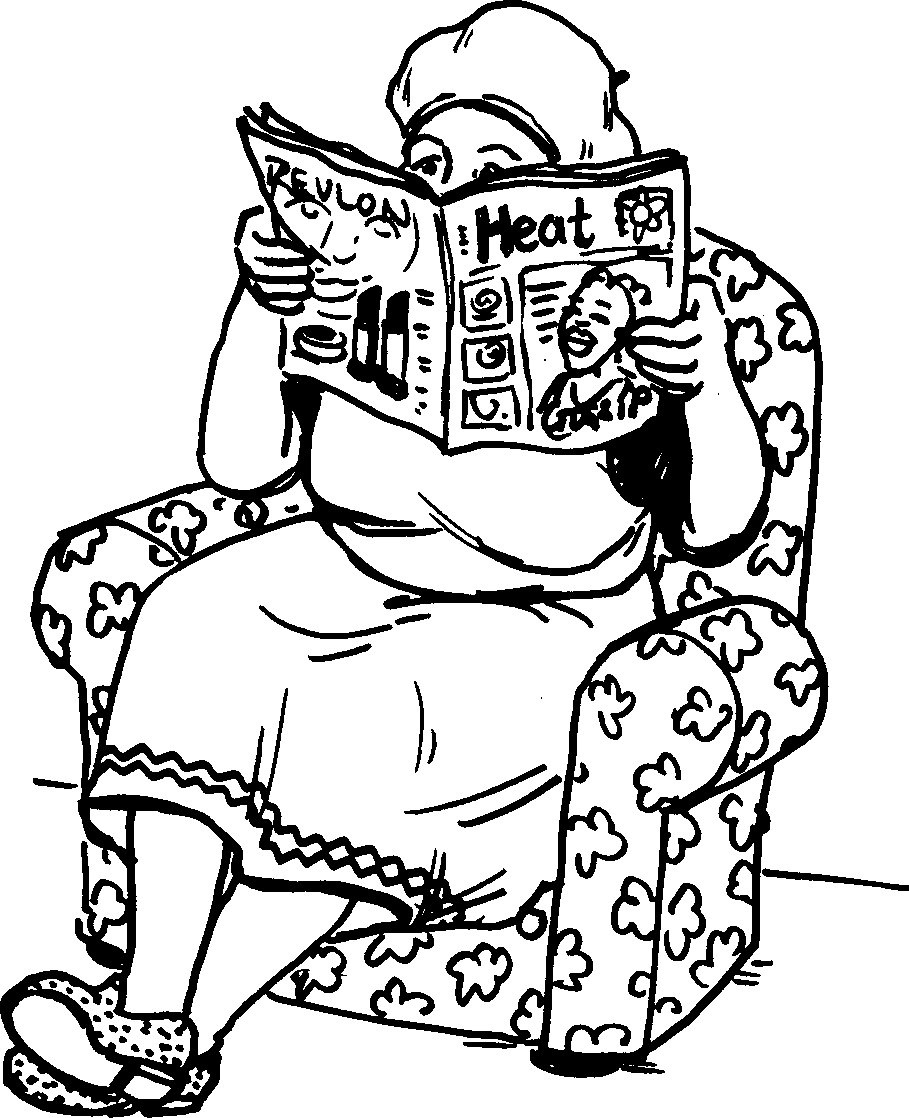 Granny is reading a magazine.
6
Udadewethu omncane
ufunda incwadi
enezithombe.
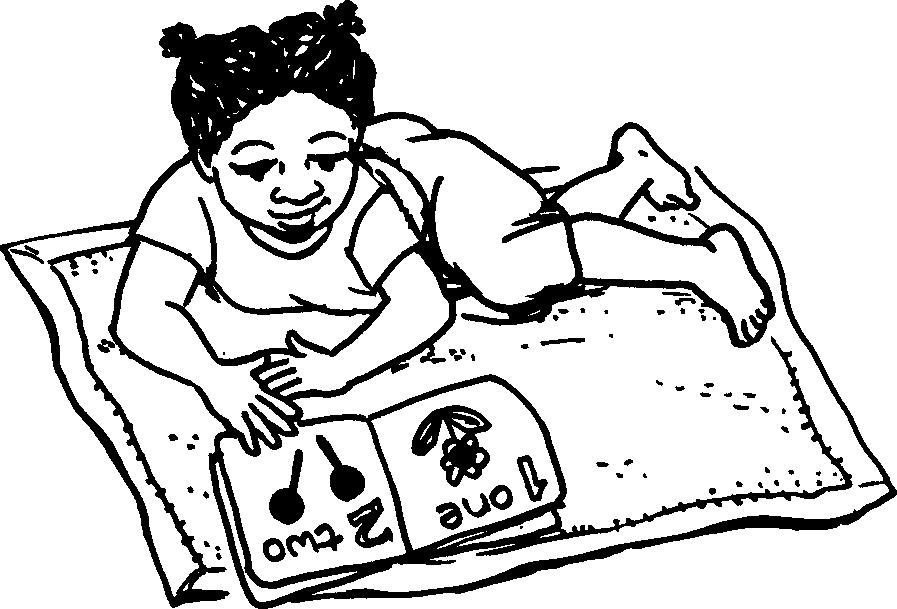 My little sister is reading a picture book.
7
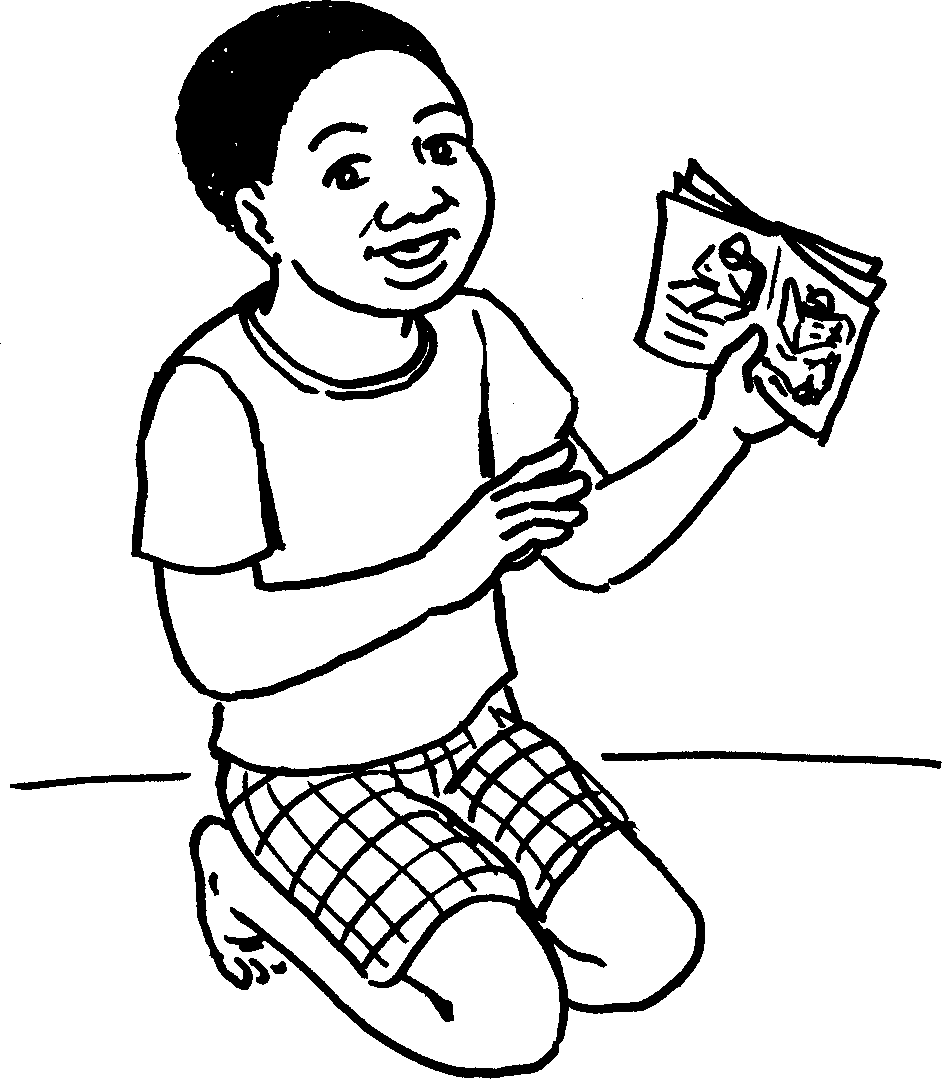 Mina ngifunda le ncwadi.
I am reading this book.
8
Maduze nje ngizobe ngikwazi ukufunda konke!
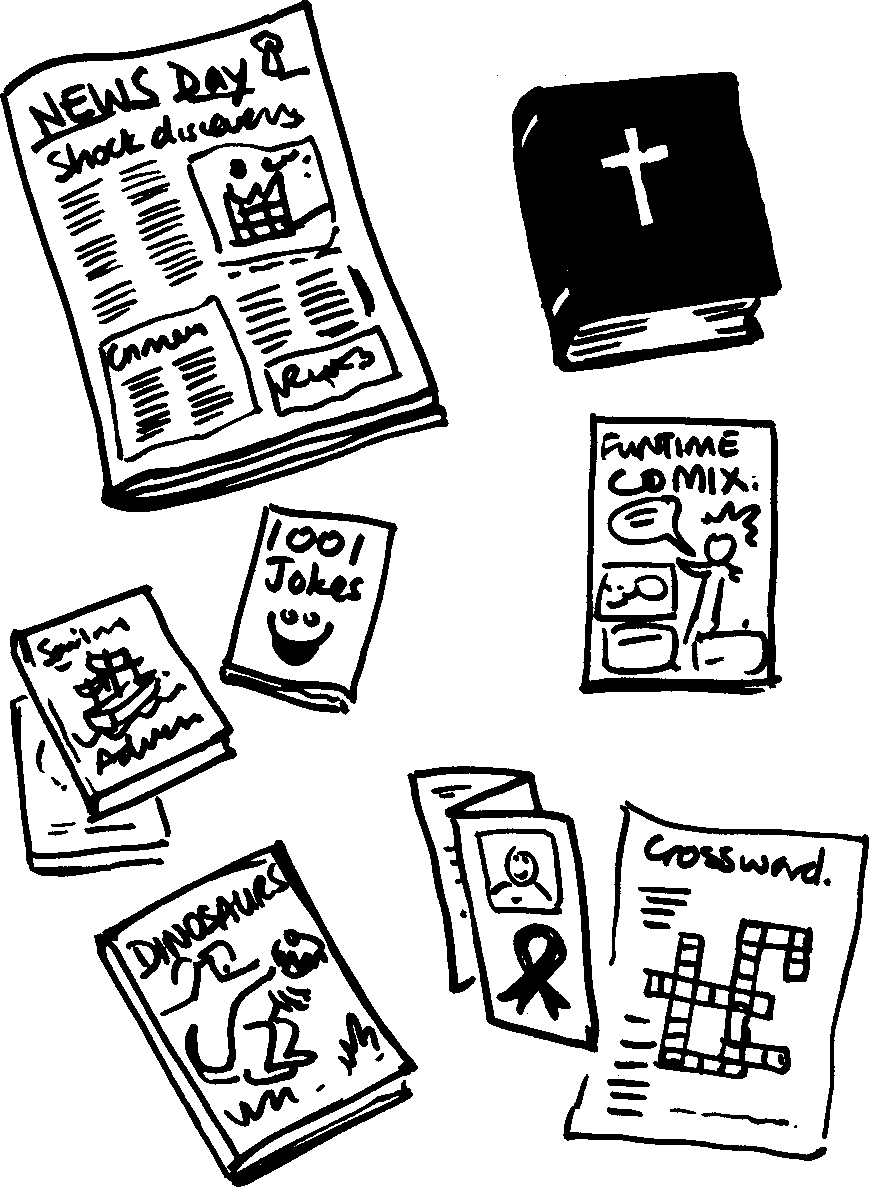 Soon I will be able to read everything.
9
© 2007 School of Education and  
Development (Centre for Adult Education), University of KwaZulu-Natal.   
   





This book may be copied, and used for teaching and learning free of charge.  
It may not be sold for profit.
Umndeni wamiMy family
Story in isiZulu by Clare Verbeek, Thembani Dladla, Zanele Buthelezi
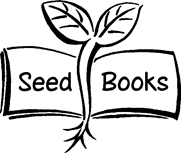 Kathy Arbuckle